IS THAT A FISH?
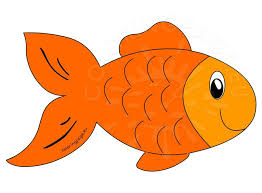 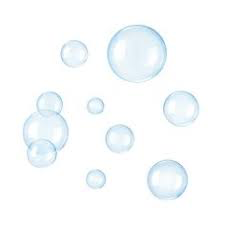 By Meleigha Kizer
Yes! That is a fish!
The fish swims in the pond. 
The fish has fins to help it swim. 
Is that a dog?
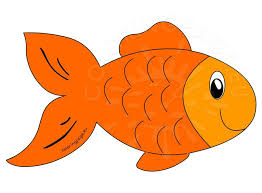 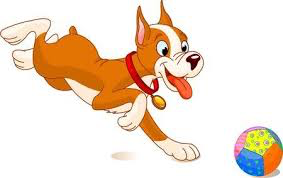 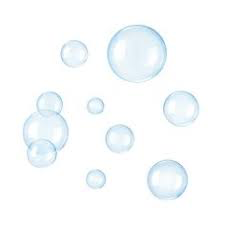 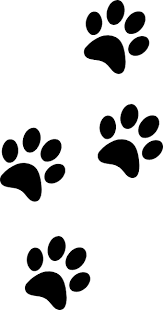 Yes! That is a dog!
The dog is Max. 
Max runs and runs. 
Is that a pig?
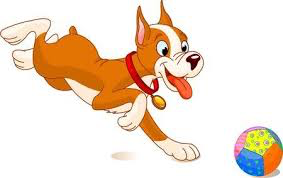 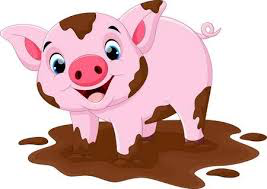 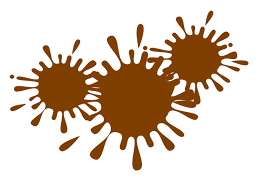 Yes! That is a pig!
The pig rubs in the mud. 
The pig is fat.
Is that a cat?
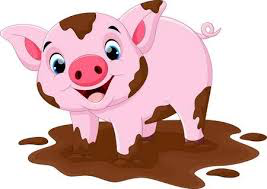 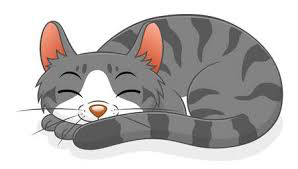 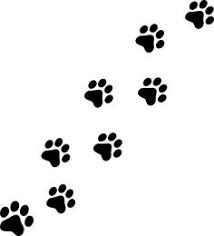 Yes! That is a cat!
The cat sits in my lap.
The cat naps.
Is that a frog?
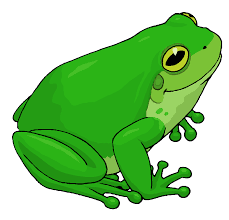 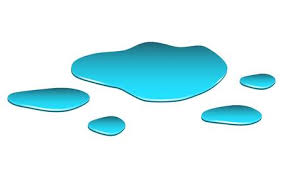 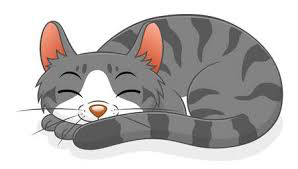 Yes! That is a frog!
The frog jumps on a log.
The frog has long legs.
Is that a hen?
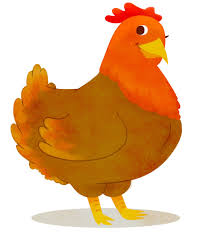 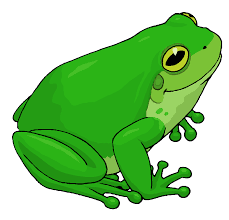 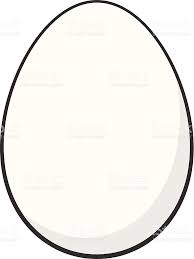 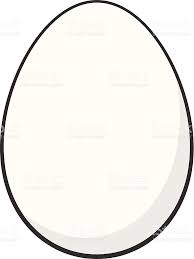 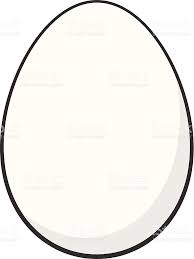 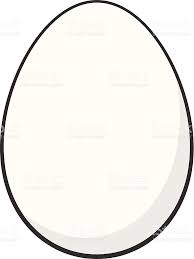 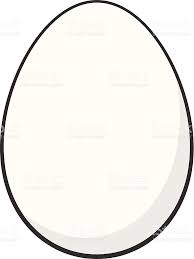 Yes! That is a hen!
The hen pecks.
The hen has 5 eggs.
Is that a skunk?
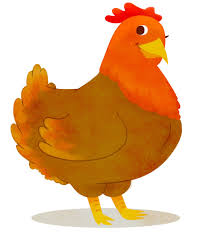 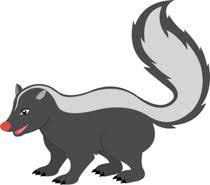 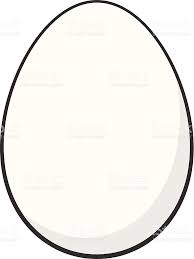 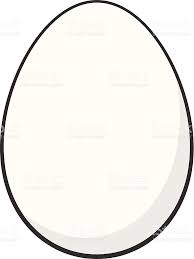 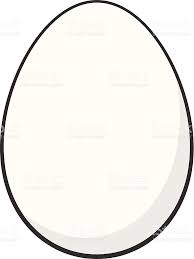 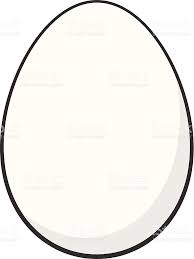 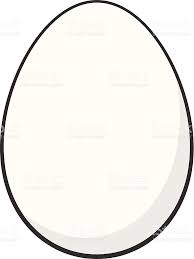 Yes! That is a skunk!
The skunk smells bad.
The skunk is mad.
RUNNNN!
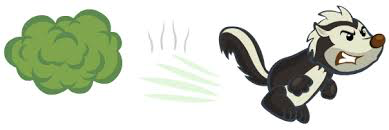 The skunk was mad!
My mom gets the skunk.
My mom hugs me.
I can trust my mom.
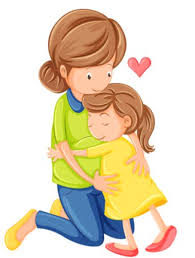